Session 27: Who Is the Holy Spirit?
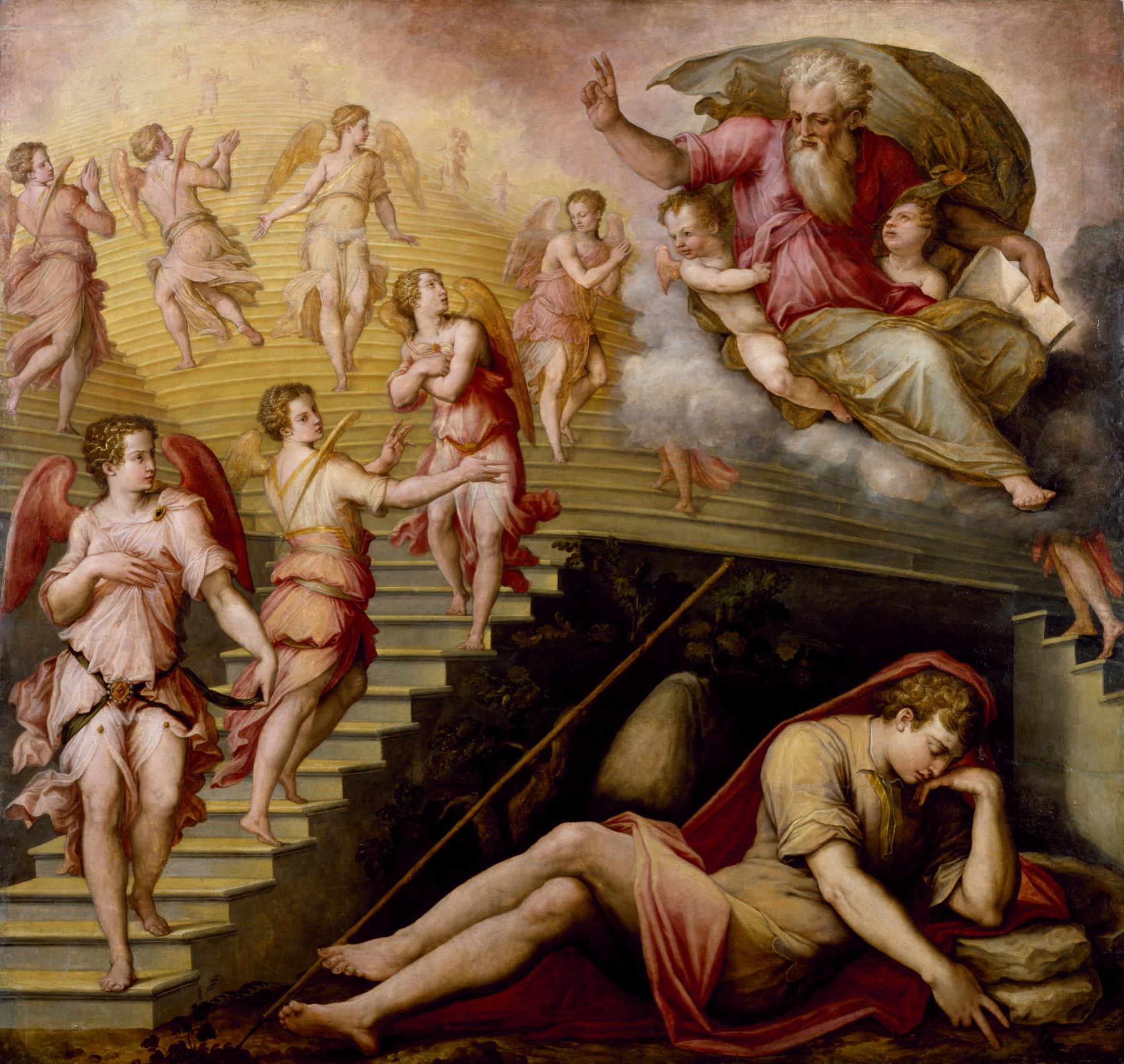 The Holy Spirit
When Jesus ascended into Heaven, He knew we would continue to need leadership and guidance when He was no longer with us here on earth. So He promised to send us the Holy Spirit to lead us, to guide us, to teach us, and to help us so that we might be able to accomplish the mission Jesus gave us, which is to share the Good News, to tell others about Him. 
The Holy Spirit is fully God, just as the Father and the Son are fully God. And He is His own unique Person, just as the Father and the Son are their own unique Persons.
The Holy Spirit in Scripture
Read the following Scripture Passages:
John 14:16-17
John 14:26
John 16:13-14
Acts 1:8
Jesus did in fact send the Holy Spirit to be with us at Pentecost, and the Holy Spirit remains with us today!
The Symbols of the Holy Spirit
The sacred authors of Scripture used many signs and symbols to help us understand what the Holy Spirit is like:
A dove: The Spirit of God descended upon Jesus at His Baptism like a dove.
Tongues or flames of fire: God’s Spirit often appears in fire, which is a symbol of power and might.
Water: Water is connected with an outpouring of the Holy Spirit in Baptism.
The Symbols of the Holy Spirit
Wind: The Spirit filled the room where the Apostles were on Pentecost with the sound of a rushing wind, and God’s Spirit hovered over the waters of creation. The original Greek and Hebrew words for spirit can be translated as wind. The Latin spiritus means “breath” or “wind.”
A cloud: God led His people at various points in the Old Testament by appearing in a cloud.
Anointing with oil: Anointing with oil represented being sealed with God’s Spirit.